Goals & Schedules
Know what you’re working toward
Break down goal to see if it’s plausible
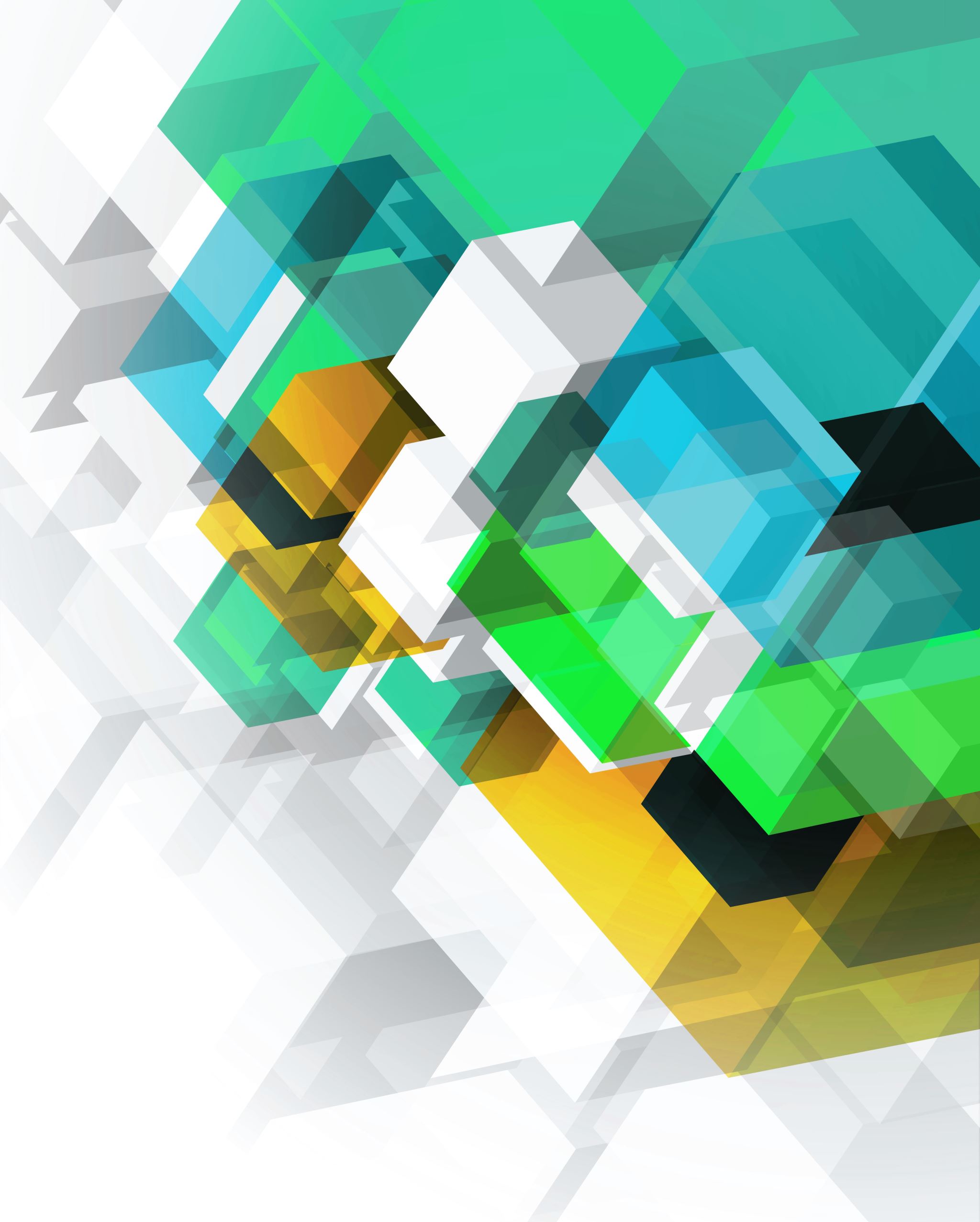 Break Down
Start with a goal

What will it take to achieve?

If this goal does not fit you, that’s okay

Adjust the goal, recalculate, and assess

Repeat until you find the goal for you
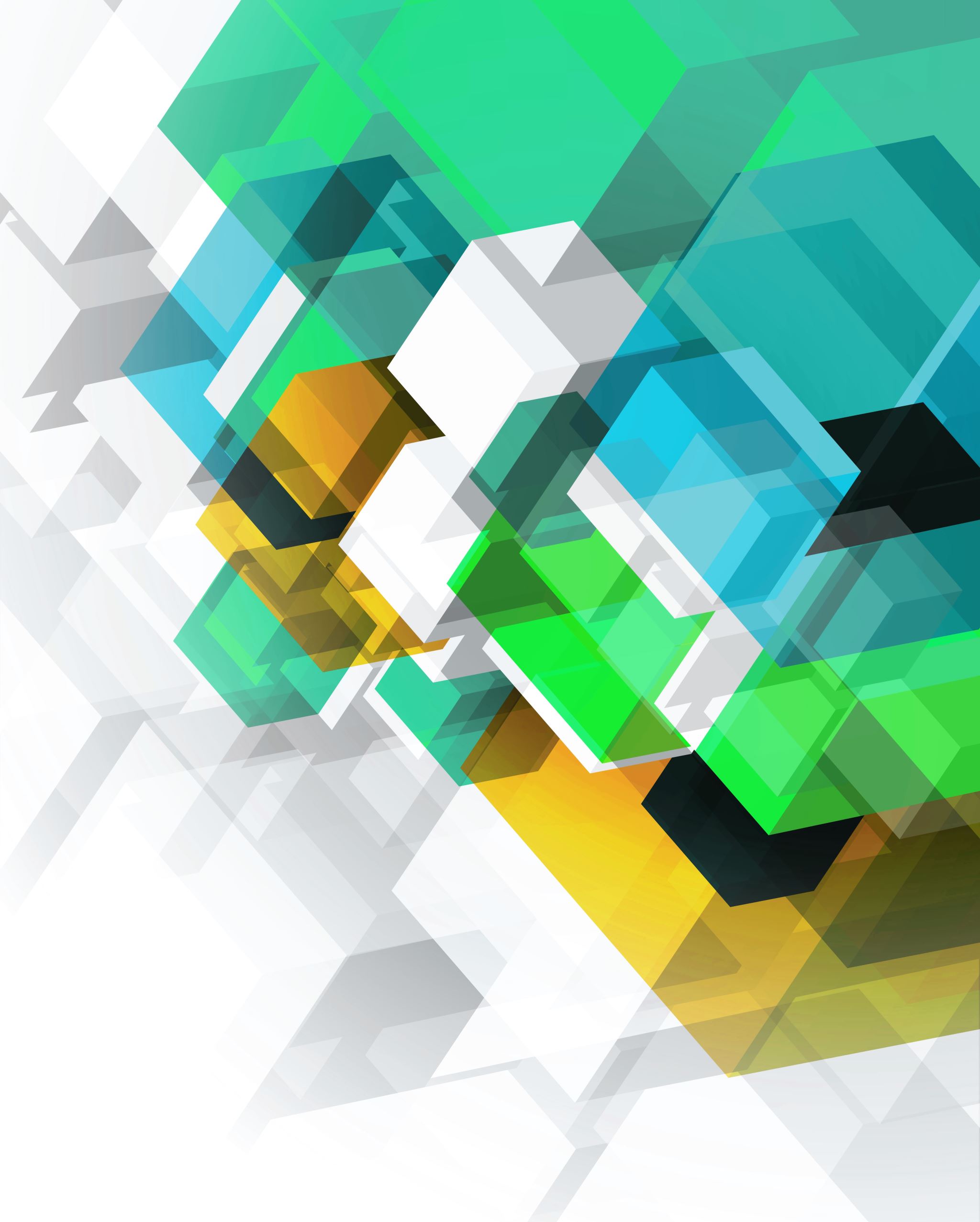 Traditional NaNoWriMo Goal
50k words in 30 days
~1,667 words per day

Can I write that much every day?
Can I get that amount in 1 sitting?

Try scheduling writing sprints throughout the day.
If in 15 minutes I write ~ 300 words
Then I will need 6 of these writing sprints per day
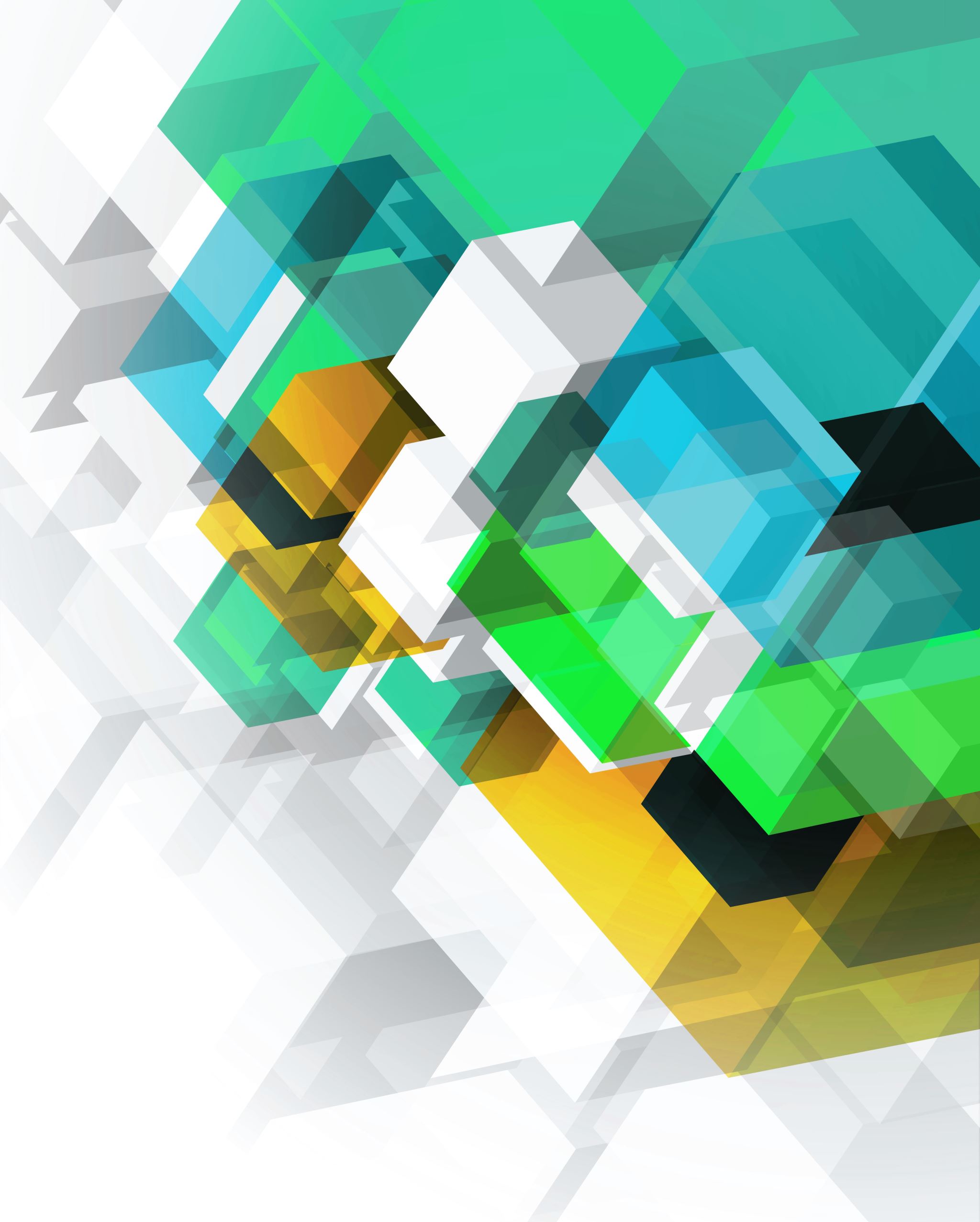 Know Yourself: this coin has four sides?
Highball your goal
Lowball your goal
It’s great to challenge yourself
You never know what you can achieve until you go for it
2k w/d goal. Days 1-3 are on target. Day 4, you write half as much.
Will seeing 7k where 8k should be
Push you to make it up tomorrow?
Discourage you and kill your motivation?
Knowing your limits is a valuable skill

1k w/d goal. Days 1-3 you write 1,500. Day 4, you write half as much.
Will seeing 5,250k where 4k should be cause you to say
I’ve got this! I can do it!
I’m ahead. I don’t need to write tomorrow.